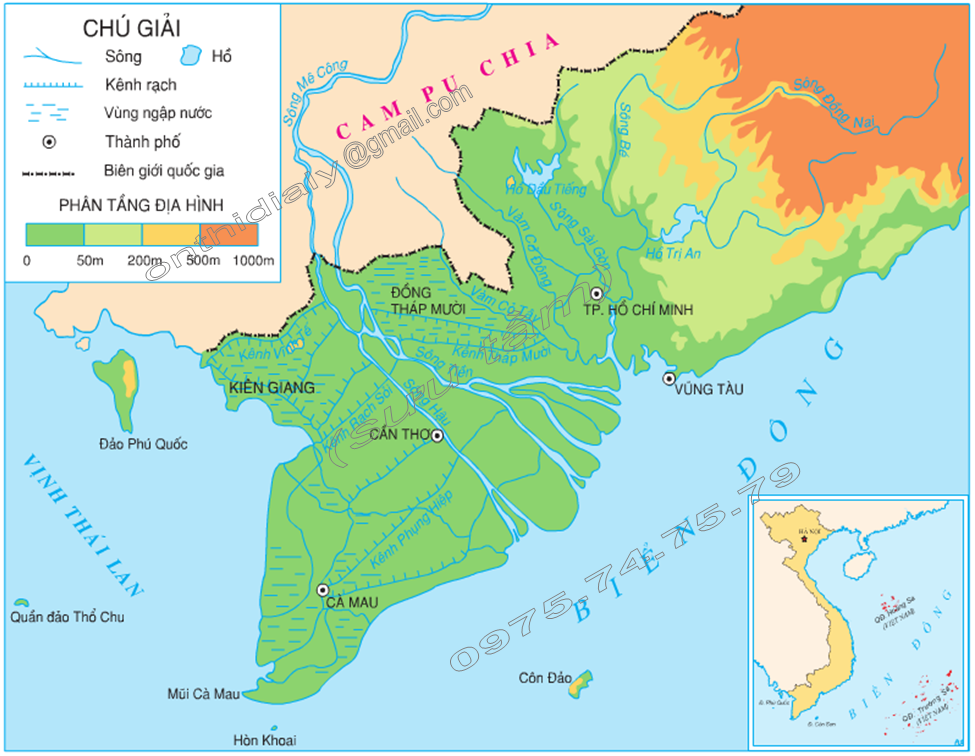 Đồng bằng Nam Bộ
Bài 17
Mục tiêu
01
02
Chỉ được vị trí của ĐBNB, sông Tiền, sông Hậu trên bản đồ.
Nêu được một số đặc điểm về địa hình, đất đai, sông ngòi, của ĐBNB.
03
Quan sát hình, tìm, chỉ và kể tên một số sông lớn của ĐBNB.
1. Đồng bằng lớn nhất của nước ta
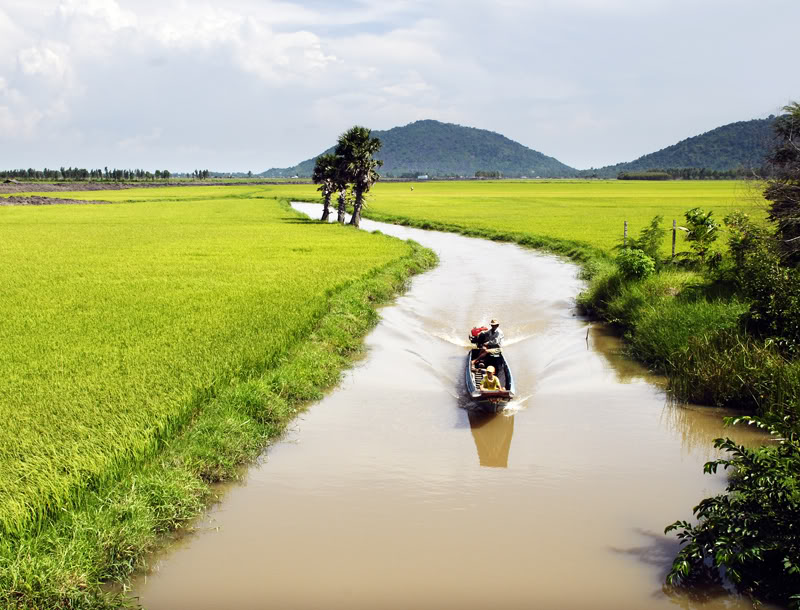 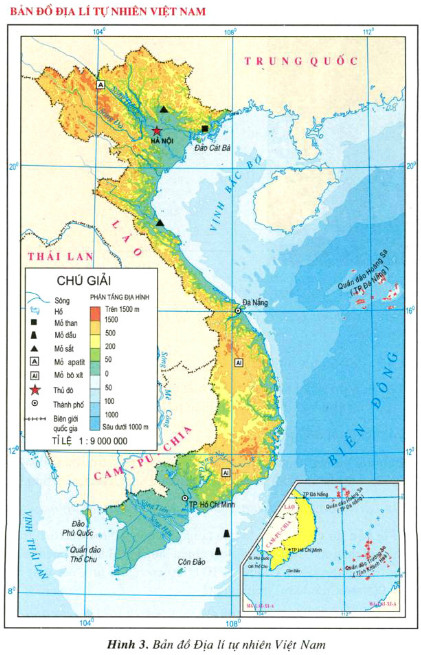 Xác định vị trí đồng bằng Nam Bộ trên bản đồ.
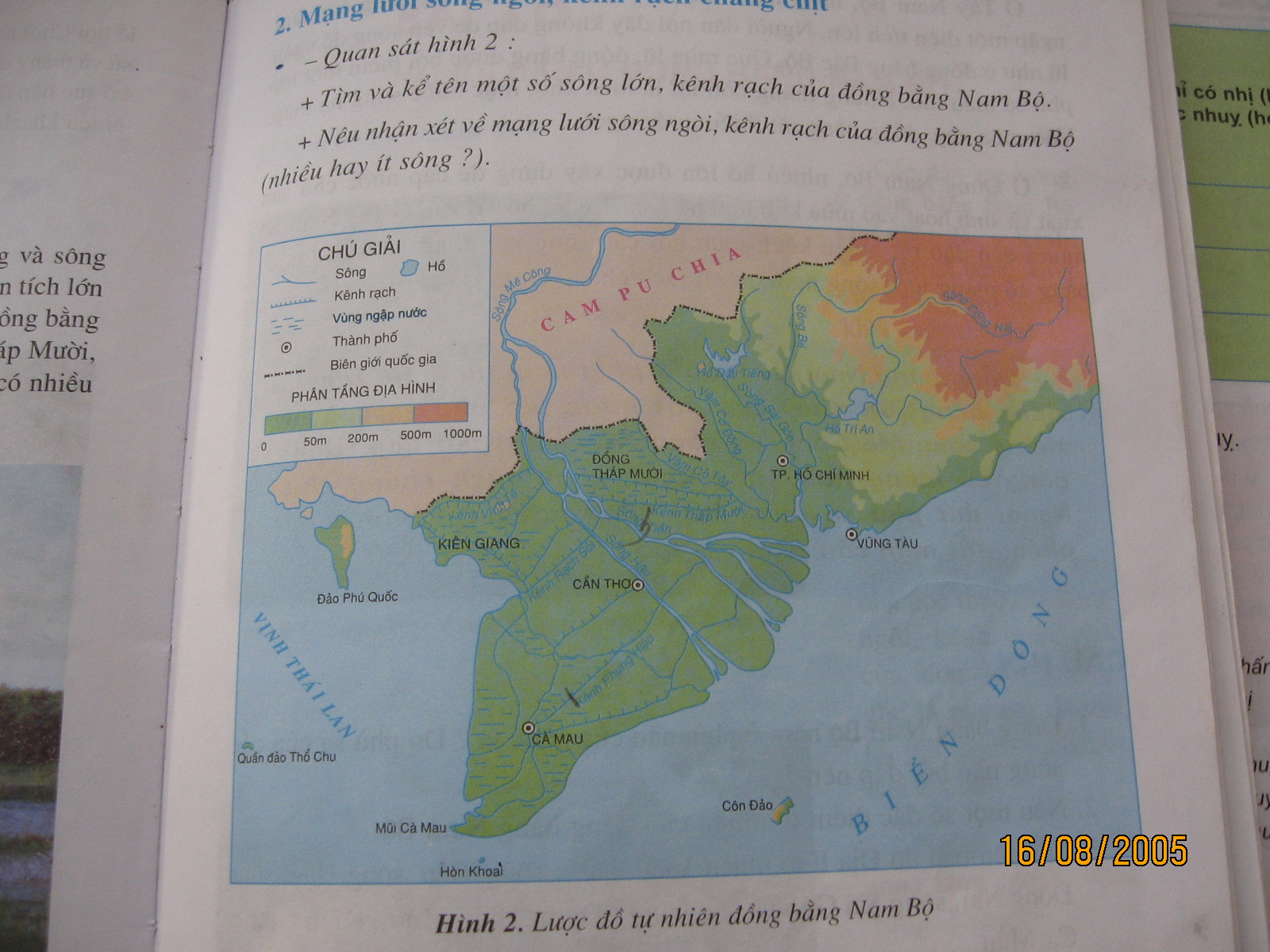 Đồng bằng Nam Bộ
Lược đồ tự nhiên đồng bằng Nam Bộ
Đồng bằng Nam Bộ do phù sa của các sông nào bồi đắp nên?
Đồng bằng Nam Bộ do phù sa của hệ thống sông Mê Công và Đồng Nai bồi đắp.
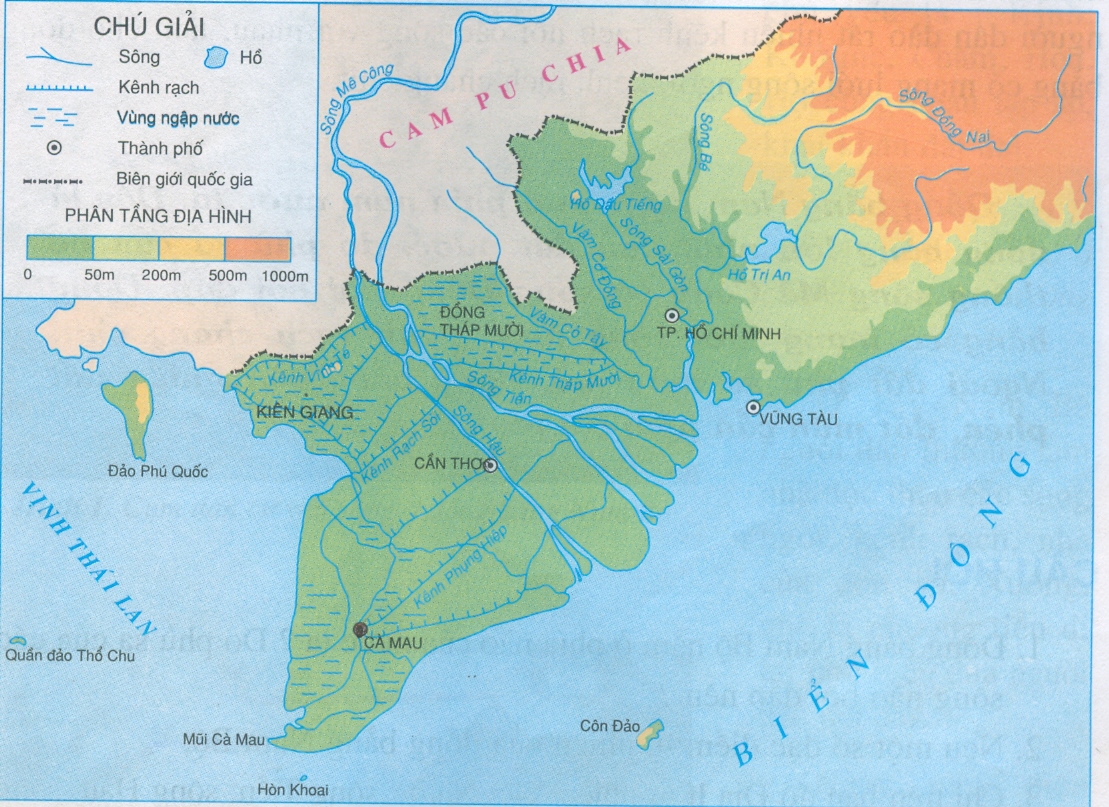 Sông Mê Công
Sông Đồng Nai
Đồng bằng Nam Bộ do phù sa của hệ thống sông Mê Công và sông Đồng Nai bồi đắp.
Đồng bằng Nam Bộ đặc điểm gì 
tiêu biểu về diện tích?
Đồng bằng Nam Bộ có diện tích lớn nhất nước ta (khoảng 63.000 km2), diện tích gấp khoảng 3 lần đồng bằng Bắc Bộ.
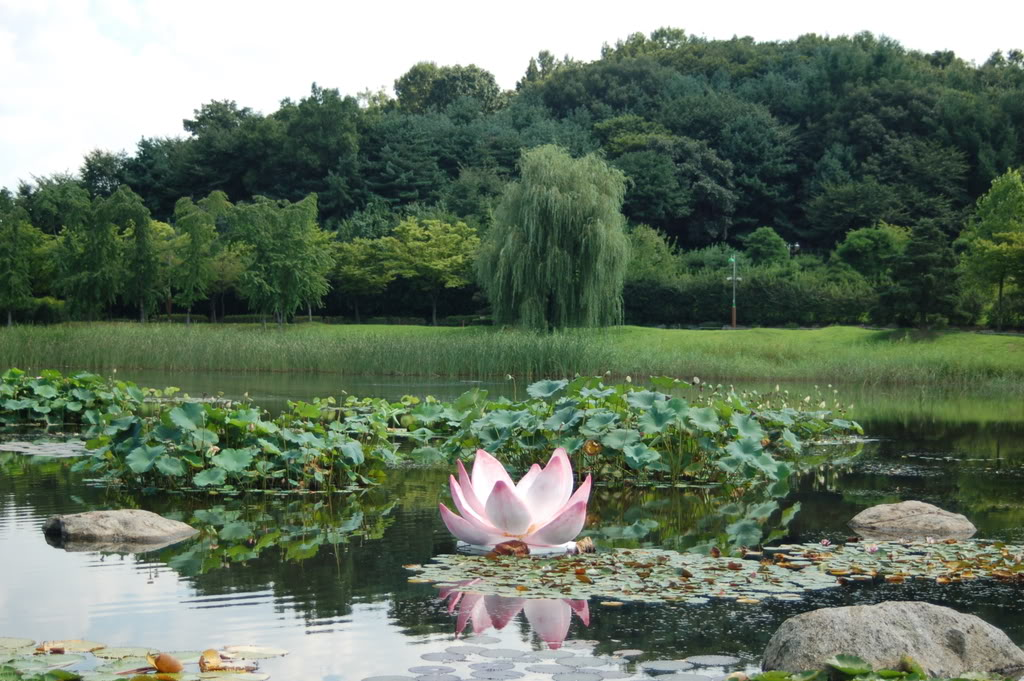 MỘT SỐ VÙNG TRŨNG DO NGẬP NƯỚC
Đồng Tháp Mười
Mũi Cà Mau
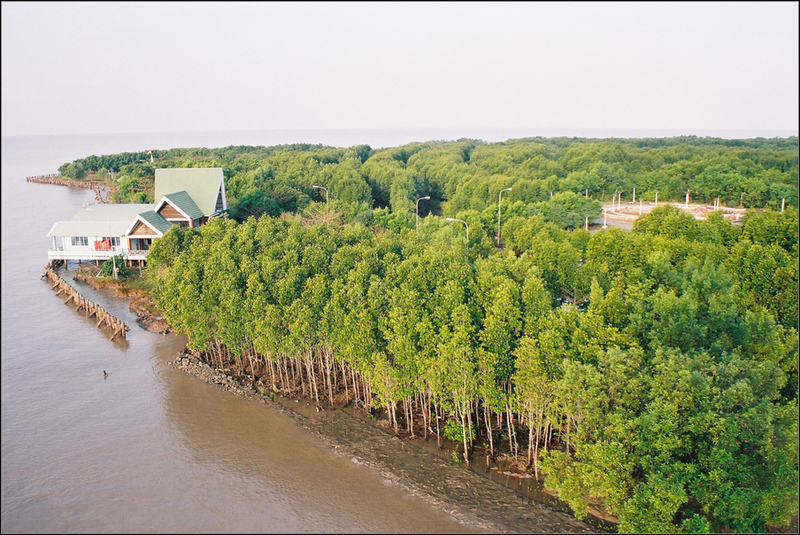 Nêu các loại đất có ở đồng bằng Nam Bộ?
- Đất phù sa màu mỡ 
- Đất chua  
- Đất mặn.
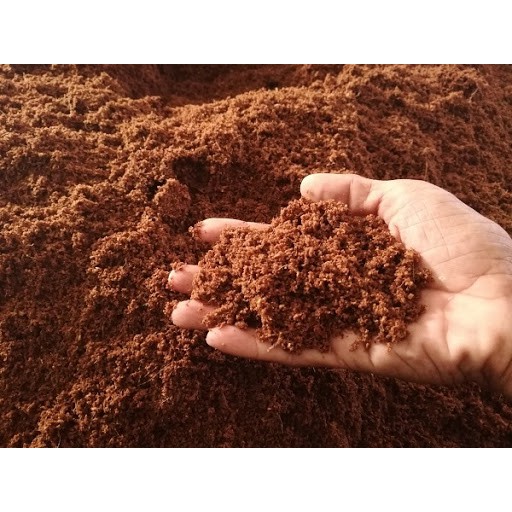 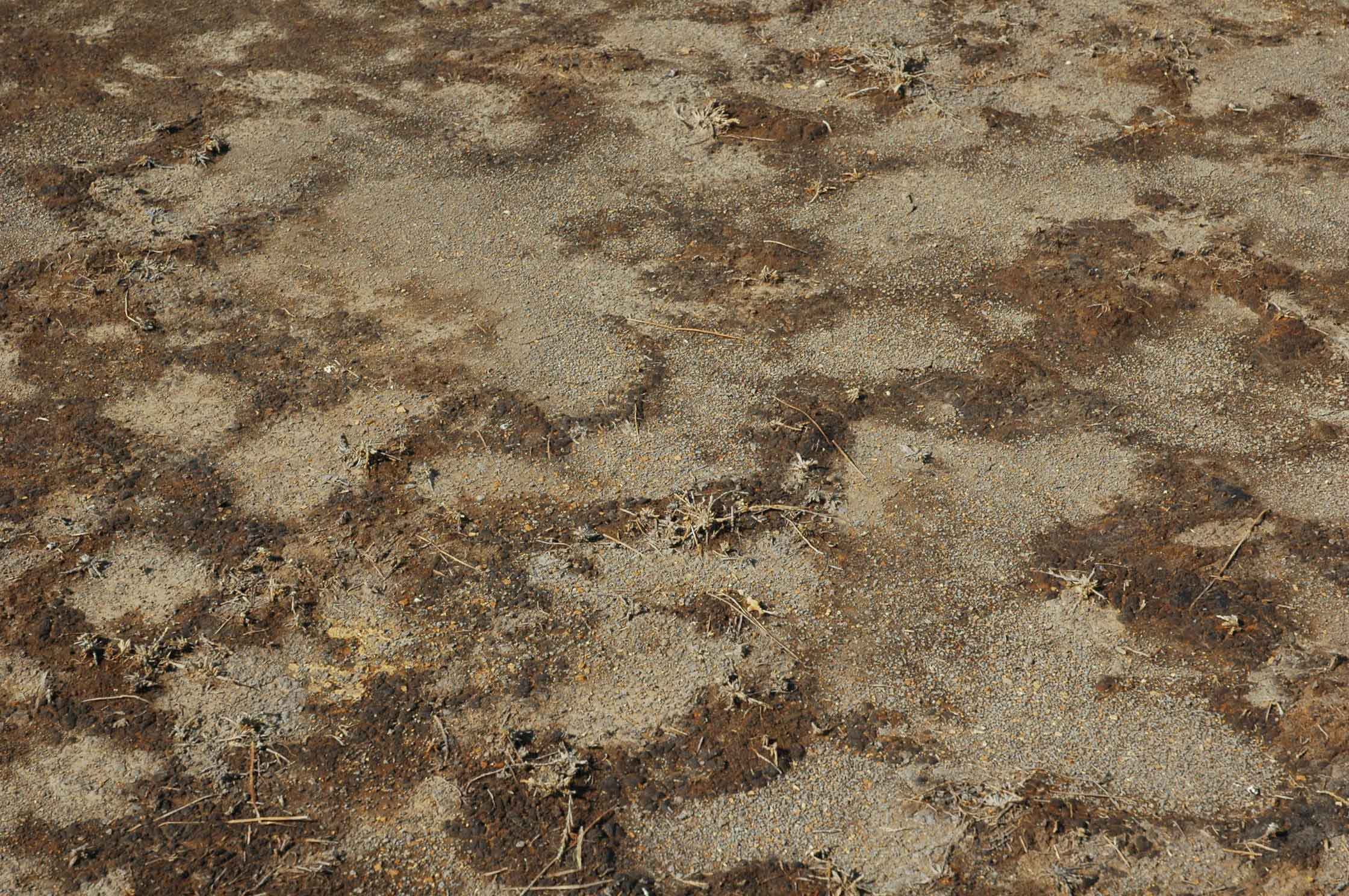 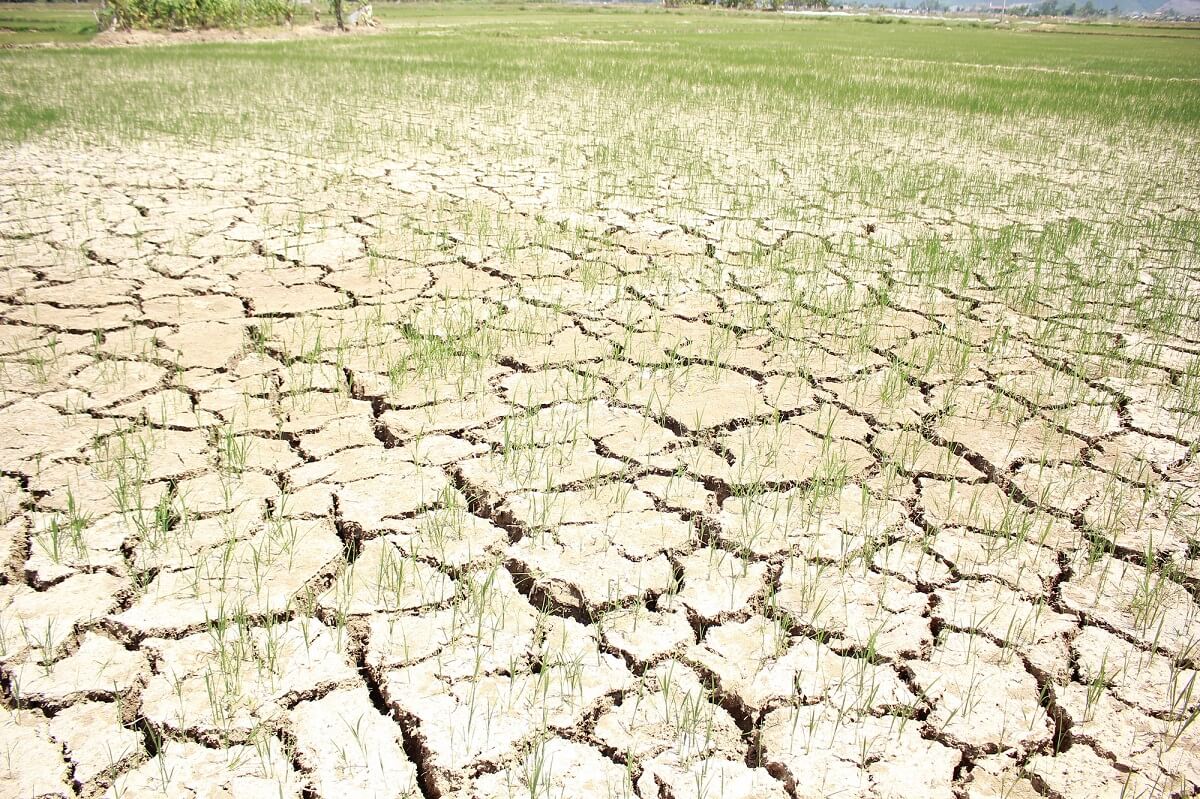 Đất phù sa
Đất chua
Đất mặn
1. Mạng lưới sông ngòi, kênh rạch chằng chịt
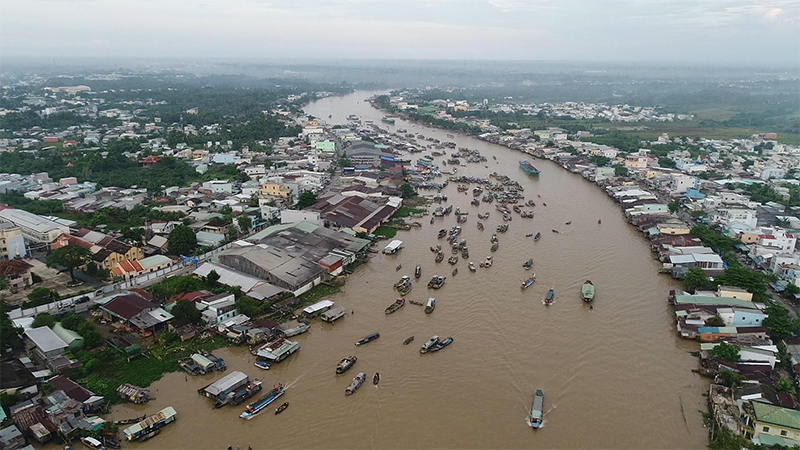 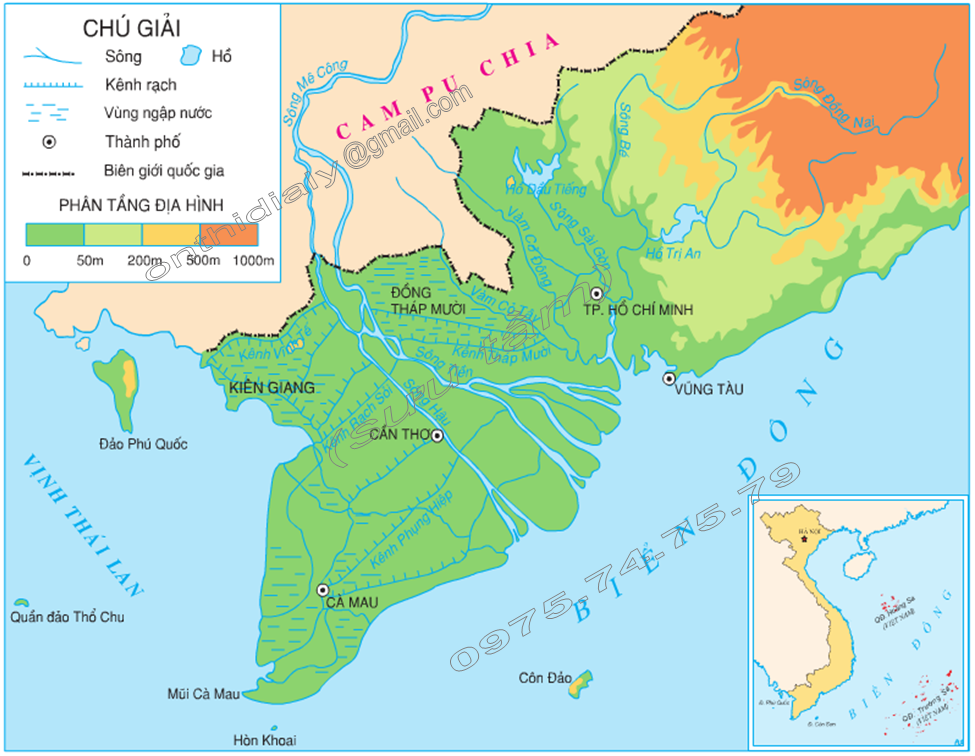 Nhận xét về mạng lưới sông ngòi, kênh rạch của ĐBNB?
Mạng lưới sông ngòi, kênh rạch của ĐBNB dày đặc và chằng chịt.
Kể tên một số sông lớn, kênh rạch của ĐBNB.
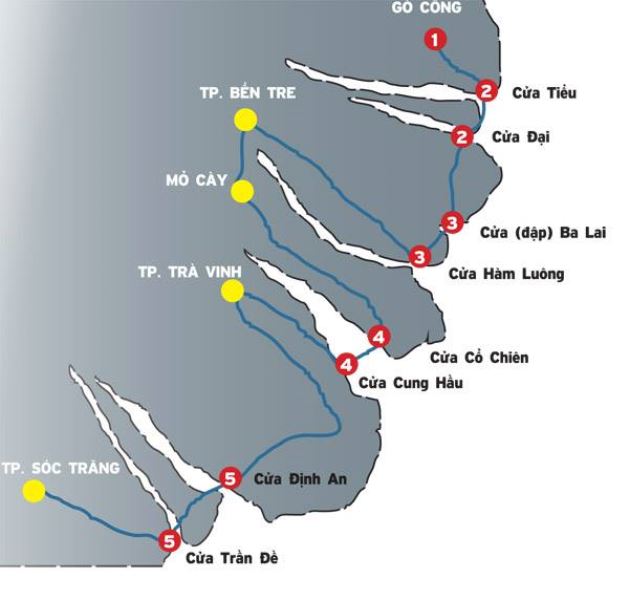 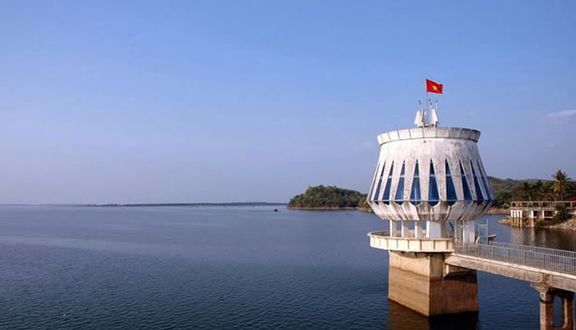 Hồ Dầu Tiếng
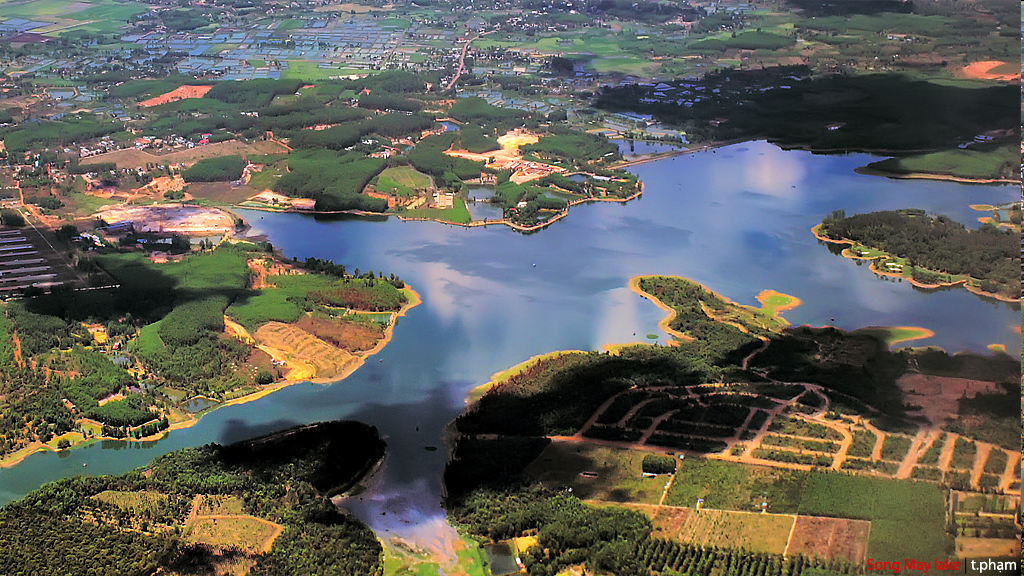 Hồ Trị An
KẾT LUẬN
Đồng bằng Nam Bộ nằm ở phía nam nước ta. Đây là đồng bằng lớn nhất của đất nước, do phù sa của hệ thống sông Mê Công và sông Đồng Nai bồi đắp. Đồng bằng có mạng lưới sông ngòi, kênh rạch chằng chịt. Ngoài đất phù sa màu mỡ, đồng bằng còn nhiều đất phèn, đất mặn cần phải cải tạo.
Nhà thông thái
1. Đồng bằng Nam Bộ do phù sa của hệ thống sông nào bồi đắp nên?
Sông Hồng và sông Mê Công
Sông Mê Công và sông Đồng Nai.
Sông Đồng Nai và sông Hậu.
C
B
A
2. Câu nào sau đây đúng nhất khi nói về diện tích của đồng bằng Nam Bộ?
ĐBNB có diện tích lớn nhất nước ta.
ĐBNB có diện tích lớn thứ hai ở nước ta.
ĐBNB có diện tích lớn nhất nước ta và gấp hơn 3 lần diện tích của ĐBBB.
A
B
C
3. Sông Mê Công đoạn chảy vào nước ta có tên Cửu Long là do:
Sông có hình con rồng.
Sông đổ ra biển bằng chín cửa.
Sông do người có tên là Cửu Long tìm ra.
C
B
A
CHÚC CÁC EM HỌC SINH CHĂM NGOAN, HỌC GIỎI!!!
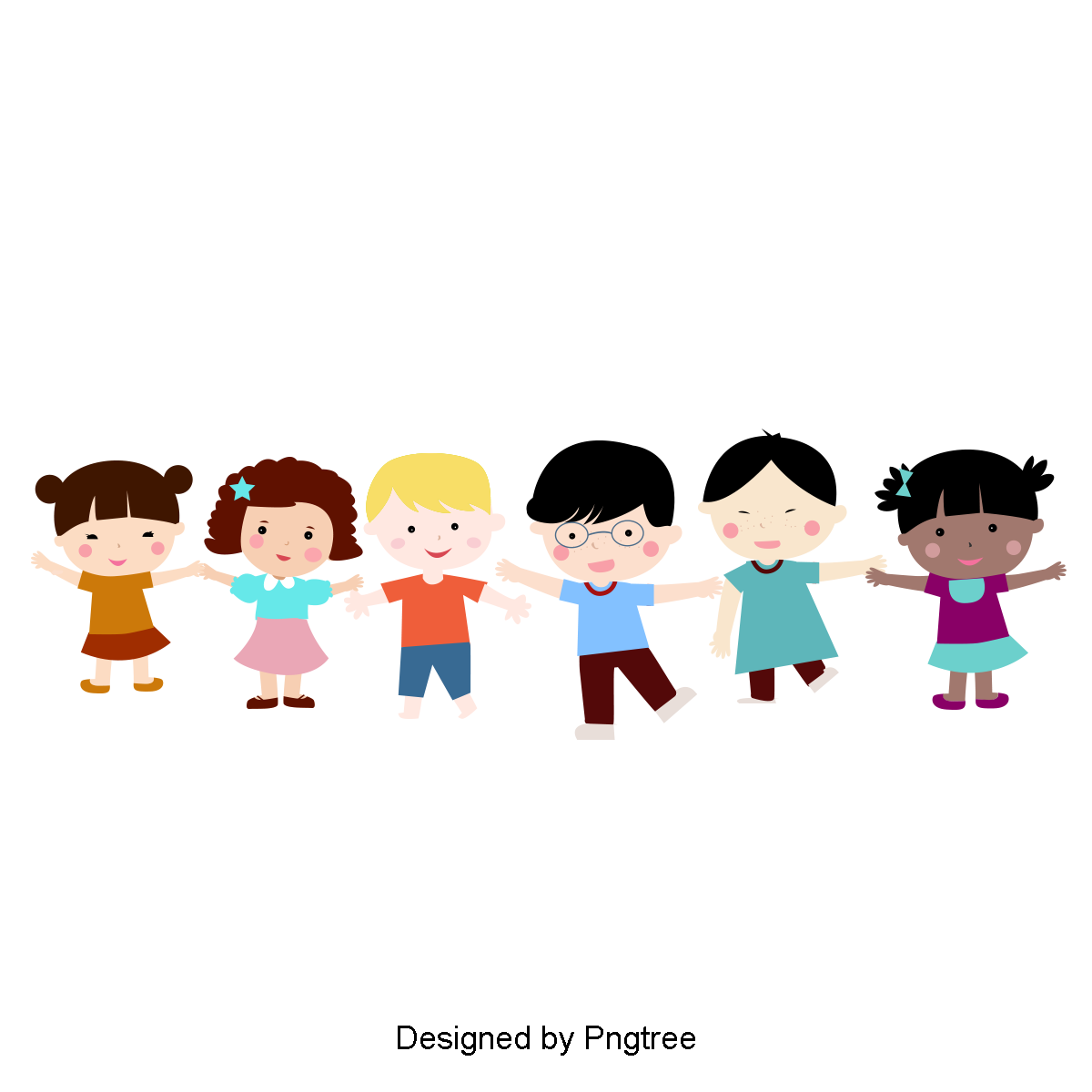